児童期における支援提供プロセスの管理に関する演習についての概要と解説
中核拠点型児童発達支援センター
うめだ・あけぼの学園　学園長
作業療法士　酒井康年
この科目の獲得目標
児童期における個別支援計画の策定や中間評価と計画の修正等による支援提供のプロセス管理、支援提供に係るマネジメントについて理解する。
タイムスケジュール
個別支援計画作成に関する講義　30分
個別支援計画の作成演習　　70分
モニタリングに関する講義　20分
モニタリングの実施演習　　60分
[Speaker Notes: 実際の個別支援計画の作成とモニタリングを実施する

相談支援からの流れを踏まえること
相談支援専門員と、児発管が一緒に作業するので、それぞれの着目点の違いについて相互理解する機会になること

手続きは基礎研修、更新研修でおさえている。
「児童期」特有の、というところに力点を

演習に時間を割いた計画を]
個別支援計画の作成について
子どもと家族を応援する個別支援計画とするために
作成にあたって
医学モデルに立った、苦手なポイントの克服・改善が中心となった内容ではなく、ストレングスモデルに立った前向きになる計画を立てたい
専門性に基づいた支援が提供されるべきではあるが、記載内容は専門用語の使用や書き振りには十分な考慮を持って、保護者の方が読みやすく、理解しやすい表現を心がけたい
対象となる子ども本人に説明することを視野に入れることも必要かもしれない
子どもの発達の状況と生活の様子、家族の状況、生活の場における様子に応じて、個別的な検討の上で作成される、フルオーダーな計画であるべき
総合的な支援の提供が重要なキーワードとなっているので、包括的な観点で情報収集にあたり、支援計画を立案したい
子ども自身が持っているニーズや願い、保護者の主訴や願いを反映した計画となるように検討したい
発達的観点を意識して、専門性に立脚した計画を作成する
作成にあたって
【包括的な情報収集を行うことができたか】
本人の声・思いを聞き取ることができたか
家族の思いを聞き取ることができたか
家庭における生活状況、地域生活の状況、併行利用している園・学校における状況を把握することができたか
発達の状況、医学的情報を把握することができたか
相談支援をはじめとして、関係者からの情報を把握することができたか
意思形成支援
意思の決定
意思決定の支援
意思形成の支援
意思形成に向けてすべきこと

彼らに「意思がある」ことが大前提であり
うまく聞き取ることができないのは、現代の、我々の科学であったり、技術であったりが未熟なためである
所詮現代の科学は、目の前の子どもの思いを、正確に聞き取ることすらできないという、限界性に挑戦する
報酬改定にこめられた意図やねらいを踏まえた個別支援計画を作成するために
こども家庭庁発出資料を確認
2024年5月17日　こども家庭庁　発出　事務連絡
【令和６年度障害福祉サービス等報酬改定に伴う個別支援計画作成にあたっての留意点及び記載例について】
別紙１　個別支援計画の記載のポイント
別紙２　個別支援計画の記載のポイント　参考様式版
児童発達支援ガイドライン
放課後等デイサービスガイドライン
保育所等訪問支援ガイドライン
いくつかのポイント
＜総合的な支援＞であることが大前提
＜特定の領域に重点を置いた支援＞を計画した場合の書式のあり方
＜５領域＞の取り扱い方
確認：公表することが求められている、事業所における支援の実施に関する計画＜支援プログラム＞について
時間の提示について
児童発達支援の基本となる「本人支援」「家族支援」「移行支援」について必ず記載すること。また、「地域支援・地域連携」（例：医療機関との連携等）については、必要に応じて記載すること
相談支援事業所との連携について
総合的な支援　と特定の領域に重点を置いた支援
【総合的な支援】
本人支援の5領域の視点等を踏まえたアセスメントを行った上で、生活や遊び等の中で、5領域の視点を網羅した個々のこどもに応じたオーダーメイドの支援が行われるものである。

【特定の領域に重点を置いた支援】
本人支援の5領域の視点等を踏まえたアセスメ ントを行った上で、5領域の視点を網羅した支援(総合的な支援)を行うことに加え、理学療 法士等の有する専門性に基づきアセスメントを行い、5領域のうち、特定(又は複数)の領域に重点を置いた支援が計画的及び個別・集中的に行われるものであり、一対一による個別支援 だけでなく、個々のニーズに応じた配慮がされた上で、小集団等で行われる支援も含まれるも のである。
児童発達支援ガイドラインp13
今回は演習なしで
説明のみ
演習１個別支援計画作成演習
ニーズ・課題の整理
整理表などを活用して、得られた情報を整理する
整理する際のポイントとして、次の表に挙げられた内容を参考にする
ニーズ・課題の整理表作成時の留意点（例）
利用者名　　　　　　　　さん
・まずは、聞き取り表、モニタリング情報等に記載されている状況で左記に挙げたニーズに該当する文言をそのまま抽出する。

・すでに参考とする書類の記載者（保護者、相談支援専門員、職員等）の主観のもとに記載されている可能性が高いことに留意して読み取る
・「誰」が欲した「ニーズ」かを明確に記載し整理することがポイント．

例えば、
①保護者のニーズを子どもが欲したように書かないこと
②支援者から見た発達ニーズ（感覚ニーズや運動ニーズ）もわけること
・左記のニーズの記載内容と主語が一致するとは限らない。解決すべき課題の主語を明確化することでどこにアプローチすべきかが定まる
・ここで挙げられた記載内容が、「個別支援計画」の具体的な到達目標となりうる
・「支援者が気になる」等と思う根拠は何！
・障害特性や家族像、地域資源等の一般的なイメージから推察される「強み・可能性」の記載にとどまらないこと
・より個別性を持たせるため、具体的に記載する
「支援者の知識と技量があからさまになる」
・左記のニーズの把握、状態の評価の内容を基に論理的に記載できるか！
支援計画を作成する
今回は演習なしで
説明のみ
１つ１つ手順を追いながら、計画を作成していく
その際、手順のところで事前にあらためて説明や注意事項を確認する時間を用意すると効果的
作成した後の振り返りも重要である

以下の資料は、手順を追って計画を作成する際の参考資料として提示している。地域ごとに効果的な説明、学習方法の展開があれば、差し替えて構わない。
個別支援計画作成時の留意点（例）
利用者名　　　　　　　　　　　　　　　　　　　　　　　　　　　　　　　　　　　　　　　　　　　　　　　　　　　　　　　　　　　　　　　　　　　　　　　　　　　　　作成年月日：　　　　年　　月　　日
令和　　　年　　　月　　　日　　　利用者氏名　　　　　　　　　　　　　　　　　　　　　児童発達支援管理責任者　　　　　　　　　　　　　　　　。
個別支援計画作成時の留意点（例）
利用者名　　　　　　　　　　　　　　　　　　　　　　　　　　　　　　　　　　　　　　　　　　　　　　　　　　　　　　　　　　　　　　　　　　　　　　　　　　　　　作成年月日：　　　　年　　月　　日
◎事業所として、どのようなコンセプトで支援していくのかも含めて書けるといい　　（どのような子どもに育ってほしいのか、育てたいのかなど）
◎全体の活動のねらいとの関係がわかるといい
◎子どもの育ちにいいことがわかるといい
◎支援の見通し、イメージが持てるように（1年ではない長いスパンでの見通しも含めて）
◎どのような子どもに育ってほしいかを保護者とともに
◎ワクワク、ドキドキ感のある計画になるように本人とともに
◎具体的な到達目標とリンクさせることが必要
◎具体性は必要だが、気持ちの在り方や育む力など緩やかな表現も
◎長期目標は約１年、短期目標は３～６か月で設定
支援期間終了後（モニタリング時）に到達しているであろう「子どもや家族の様子」を記載
【主語は子ども・家族】
到達目標に掲げた子どもや家族等の様子になるよう、事業所がどのような「専門的な支援」、工夫、配慮を行うのかを具体的に記載。家族支援および地域支援の場合も具体的働きかけを記載　　【主語は事業所】

※　モニタリング時に、事業所の支援の質、力量が問われる⇒達成できなかった場合は子どもや家族、地域のせいではなく、事業所の目標設定や支援内容が悪かったと評価する
言葉で発せられるニーズだけでなく、子どもの成長に必要な「発達ニーズ」も検討し目標を設定
・項目欄は、本人支援では発達の領域（運動、遊び・・・）で記載してもよい⇒アセスメントと直結

・「ニーズの整理票」で作成したニーズ、発達課題等を書けるよう欄を追加してもよい
令和　　　年　　　月　　　日　　　利用者氏名　　　　　　　　　　　　　　　　　　　　　児童発達支援管理責任者　　　　　　　　　　　　　　　　。
総合的な支援方針を考える
今回は演習なしで
説明のみ
障害児支援利用計画、障害児支援担当者会議を踏まえて
サービス提供事業所である、放課後等デイサービス「さんさん」の役割を考え、当面の支援方針を検討します
通所する子ども自身にとって
通わせる保護者にとって
両者の視点を持ちながら、当面の「さんさん」における支援方針を検討しましょう
様式２（例
総合的な支援方針を考えましょう！
利用する子どもにとって




通わせる保護者にとって
利用する子どもと保護者にとって、どんな体験になってもらいたいか、通ってみてどんな感想を持ってもらいたいか、のような観点で検討する。箇条書きで構わない。
[Speaker Notes: 設定に沿って考える。
両方の視点でとらえる事が狙い（講義の復習に繋がる）。]
様式２（例
総合的な支援方針を記載する
前段の話し合いを受けて、１００文字程度にまとめる。（表は110文字用意している）
[Speaker Notes: 文字数を制限することにより、情報を整理し、取捨選択する練習を含む。]
様式２（例
長期目標を短期目標を考えましょう！
長期目標（１年後）



短期目標（半年後）
総合的な支援方針に基づき、長期目標と短期目標を設定する。支援方針の反映を受けて、長期短期を連続させられるように。
様式２（例
必要な項目と優先順位を考えましょう！
必要な項目と優先順位
総合的な支援方針と長期目標、短期目標に応じて、項目を検討してください。項目を検討したら、優先順位を立てましょう。発達支援と家族支援と地域支援の割合は３：１：１を目安に設定。
具体的支援内容を考えましょう！
様式２（例
検討した項目を記載し、優先順位を記入しましょう。より具体的目標、内容等を検討してください。
令和　　　年　　　月　　　日　　　利用者氏名　　　　　　　　　　　　　　　　　　　　　児童発達支援管理責任者　　　　　　　　　　　　　　　　。
今回は演習なしで
説明のみ
全体で振り返り
個別支援計画作成演習後の確認
＜作成した個別支援計画の振り返り＞
【計画作成のポイント】に照らしわせて、表現などを見直してみましょう
本人や家族のニーズを反映し、
＜総合的支援方法→長期目標→短期目標→項目ごとのねらい＞という形で、関連づけられ、整合性がとれていますか
時に短期目標より、項目ごとのねらいの方が、大きな内容になっていることを見かけます
「楽しく」「ちゃんと」などの抽象的な表現になっていないか
赤ペンを用いて、必要な修正を行いましょう。前の文章は消してしまわずに、見える形で修正してください
25
計画作成のポイント
障害児支援利用計画に基づき個別支援計画を作成しているか
本人や家族のニーズがきちんと反映されているか？
支援者側の押し付けになっていないか？
本人や家族を中心として、本人、家族と一緒に作っているか？
本人や家族にとって分かりやすい言葉で書いているか？
到達目標は、・本人主語で具体的な行動で書いているか？
　　　　　　　・抽象的な言葉でごまかしていないか？
　　　　　　　（例 ： 安定した生活、薬がちゃんと飲めるように…ｅｔｃ）
　　　　　　　・到達できる目標になっているか？
適切な期間を設定しているか？
支援内容は、具体的場面を想定しているか？
障害や特性に応じて配慮されているか？
エビデンス（根拠）のある支援になっているか？
本人や家族がやれることまで、支援者側がやっていないか？
個別支援計画作成演習後の確認　２
＜作成した個別支援計画の振り返り＞
特に、報酬改定の内容及び個別支援計画の作成にあたっての留意点や記載例が紹介されているので、それらに照らし合わせた振り返りを行う
５領域の取り扱い や、特定の領域に重点を置いた支援に関する計画の取り扱いなど、従来とは異なる要素について、振り返りを行うと良い
各事業所の工夫などの意見交換をする時間を確保しても良いかもしれない
27
今回は演習なしで
説明のみ
モニタリング説明
今回は演習なしで
説明のみ
このセクションでは、児童期におけるモニタリングの意義を確認し、実施する。この期間の変化を捉えて個別支援計画を再作成する。
モニタリング実施におけるポイントと課題の整理
児童期におけるモニタリングの意義
発達・育ちの変化が大きい（児童分野の特徴）
育っていること、成長していることの確認
新たな課題の確認
家族の意向や、支援機関の状況も変化する

家族の状況も変化する可能性がある
家族のパワーバランスの変化
新しいきょうだい、きょうだいの進級・進学、家族の就労状況・転勤、介護ニーズ

状況とニーズ、現在の支援状況への満足度などを把握する
[Speaker Notes: 児童期特有の視点

特にこどもの場合半年もあると状況が変化する

育ちの状況
家族の状況
家族の就労状況
学校・保育園・幼稚園の状況]
今回は演習なしで
説明のみ
個別支援計画の中間評価作成時の留意点（例）
「個別支援計画」の具体的な到達目標を転記し、評価を行う。
・まずは「ほぼ達成」「未達成」の場合に『何故だろう？』と見直し、早急に対策を考える。次に、「達成」についても『何故だろう？』を考え、良かった点を次につなげる。
・原因となることを支援者、子ども、保護者、関係者、事業所環境、家庭環境、学校環境等々の様々な視点から考察する。特に支援者（自分）以外に原因があるときには、「今後の対応」がより具体的に多面的にする必要がある
・未達成でかつ原因がわからない場合は、目標そのものがズレている、もしくは全く的外れであることも多い。その場合、支援者のこだわりで、到達目標を継続することは不適切
　（支援者に技量がないことを棚に上げ、子どもに無理な目標を強いてしまうことになる。）
・到達目標の設定が具体的であれば、すぐに評価ができる
・色々と理由、解釈をつけて評価しなければならないときは、目標設定が大雑把である場合が多い
今回は演習なしで
説明のみ
演習２モニタリング演習
状況（設定）確認　　　　（事業所名は架空）最初の計画作成から半年後
相談支援事業所ONE
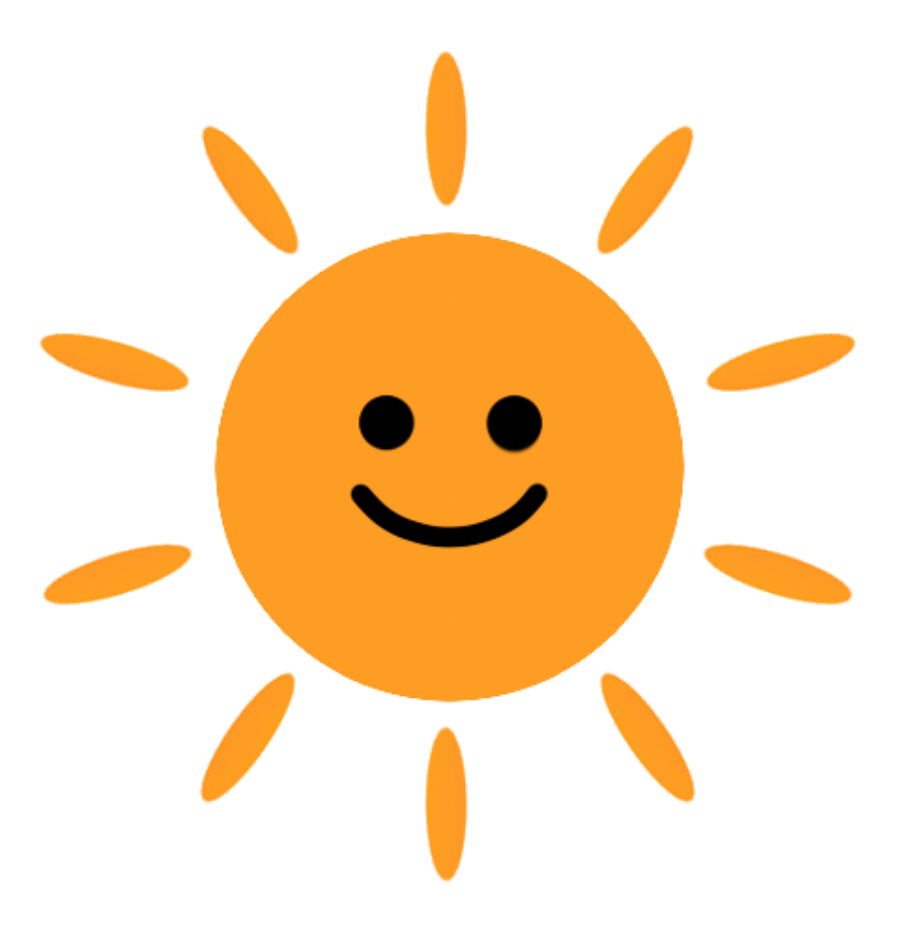 業務上連携機会があり、自立支援議会の児童部会などで顔を合わせる機会がある。
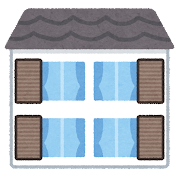 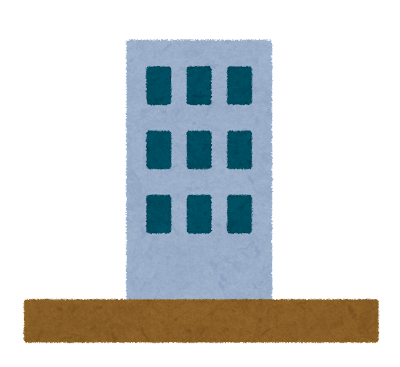 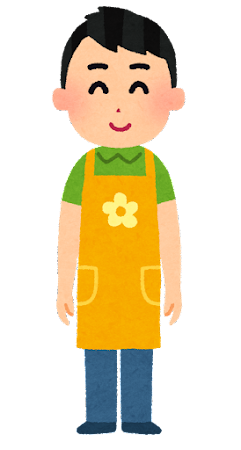 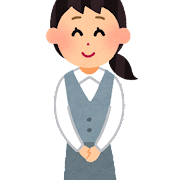 放課後等デイサービス
さんさん
業務上連携機会が比較的多い関係
この地域では児童発達支援センターが、療育支援ネットワークの中心的な役割を担っている。
週２回楽しく通うことができている
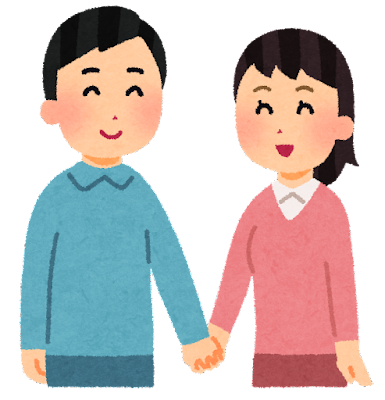 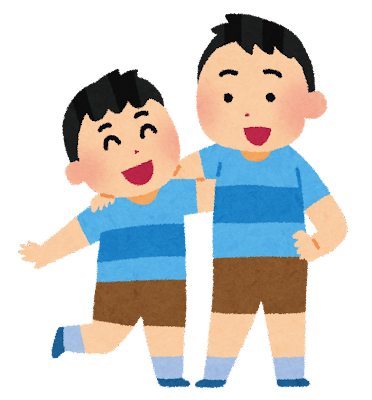 小学校
児童発達支援センター
tomorrow
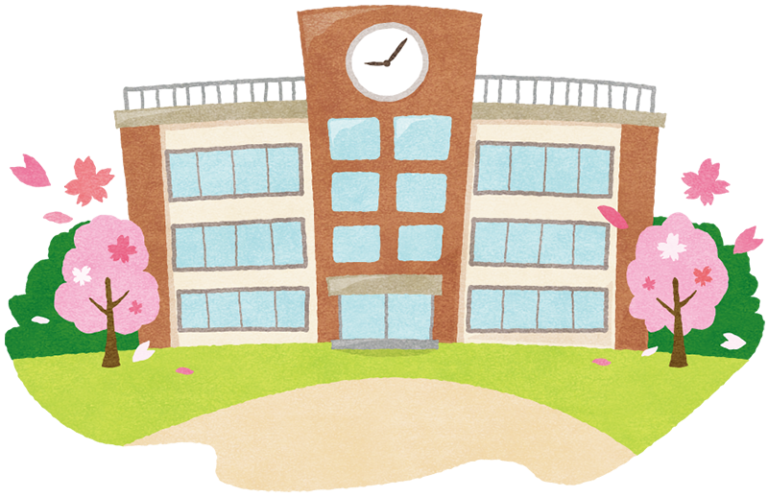 Aくん家族
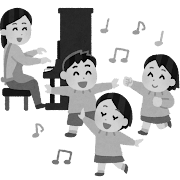 市内の『児童発達支援センターTomorrow』（以下、児発C）に通所していたAくんは、地元の小学校支援学級に進学をした。Aくんのさらなる成長のため放課後等デイサービス「さんさん｣の利用も開始した。『相談支援事業所ONE』での相談支援も開始となり、計画相談が始まっている。新しい生活が始まり、少し混乱した時期はありましたが、入学後４ヶ月が経過し、安定的に過ごせるようになってきた。保護者からは安堵の声とともに、保留していた母の仕事について時間数を増やす希望が出されている。
半年後の事例の概要（例）
[Speaker Notes: 事例の読み込み（紹介）に5分

本事例は「移行期の支援」の要素が加わっている]
モニタリング演習
作成した個別支援計画を、半年後の情報を踏まえてモニタリングの実施をする
特に、単に達成・未達成・継続を判断するだけでなく、その要因はどこかを分析することは重要である。
様式２（例
自分たちで立案した目標をモニタリングしましょう
自分たちで立案した目標は【達成・未達成】？
完全に達成
表現が不十分であったが、内容的には達成
もう少し「〜〜という条件が加われば」達成
計画がおおざっぱすぎて、判断がつかない
目的があいまいすぎて、判断がつかない
今から考えると、計画立案時点ですでに達成できていた
などがあろうかと思うので、自らの目標を見返して【達成・未達成】を判断してください。

結果は：【達成・未達成】
その判断の説明：



次の目標は：【継続・修正して継続・新しい目標の作成】
新しい情報を踏まえて、モニタリングの実施をします。検討は、【達成・未達成】と、その目標を【継続・修正して継続・新しい目標の作成】について。
[Speaker Notes: 実施することは３つ
・目標の評価：達成・未達成
・次の目標の継続判断：継続・修正して継続・新しい目標の作成
　未達成であっても状況が変われば、新しい目標が必要になることもある
・新しい目標の作成]
ここまで説明モニタリング・再作成の演習実施
モニタリング後の具体的支援内容を考えましょう！
様式２（例
モニタリング後の具体的な項目を検討してください。
令和　　　年　　　月　　　日　　　利用者氏名　　　　　　　　　　　　　　　　　　　　　児童発達支援管理責任者　　　　　　　　　　　　　　　　。
個別支援計画再作成演習後の確認
再作成した個別支援計画の振り返り
【計画作成のポイント】に照らし合わせて、表現などを見直してみましょう
１回目の作成は、作成の手順を確実に終えることを重視し、２回目の作成ではより具体的な内容になっているか、適切な支援内容になっているか、など、質的な側面に焦点を当てて振り替えりができるようにしましょう
39
[Speaker Notes: 振り返り

・作成も重要だが、相互に見合うことで、アイデアを共有すること重要。ヒントになる
・全体発表の場を設けたり、回覧する機会を設けたり

・児童期特有の内容とするために、ブラッシュアップするための支援を
・発達的観点からのSVもあって良い

・５W1Hを加えると、より具体的になる]